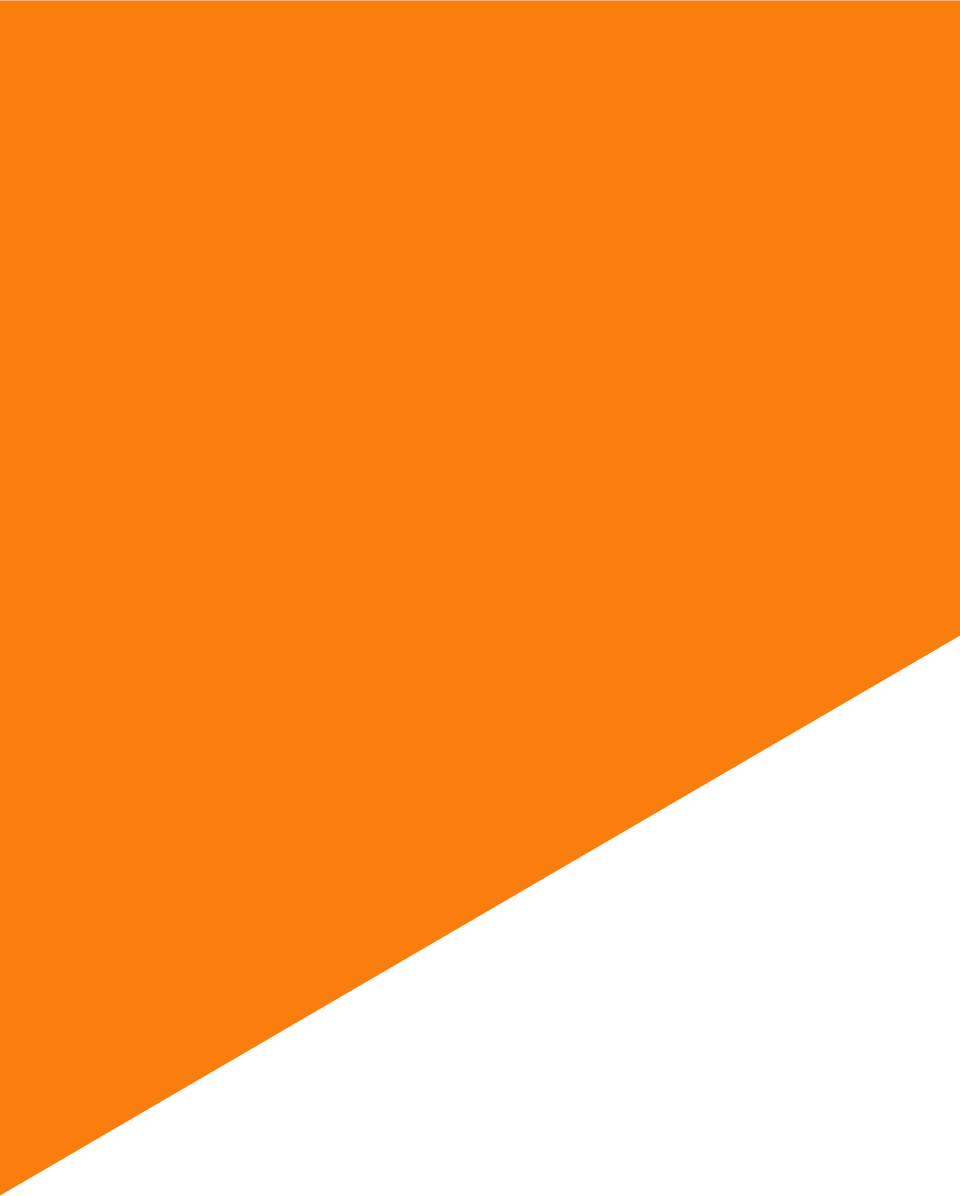 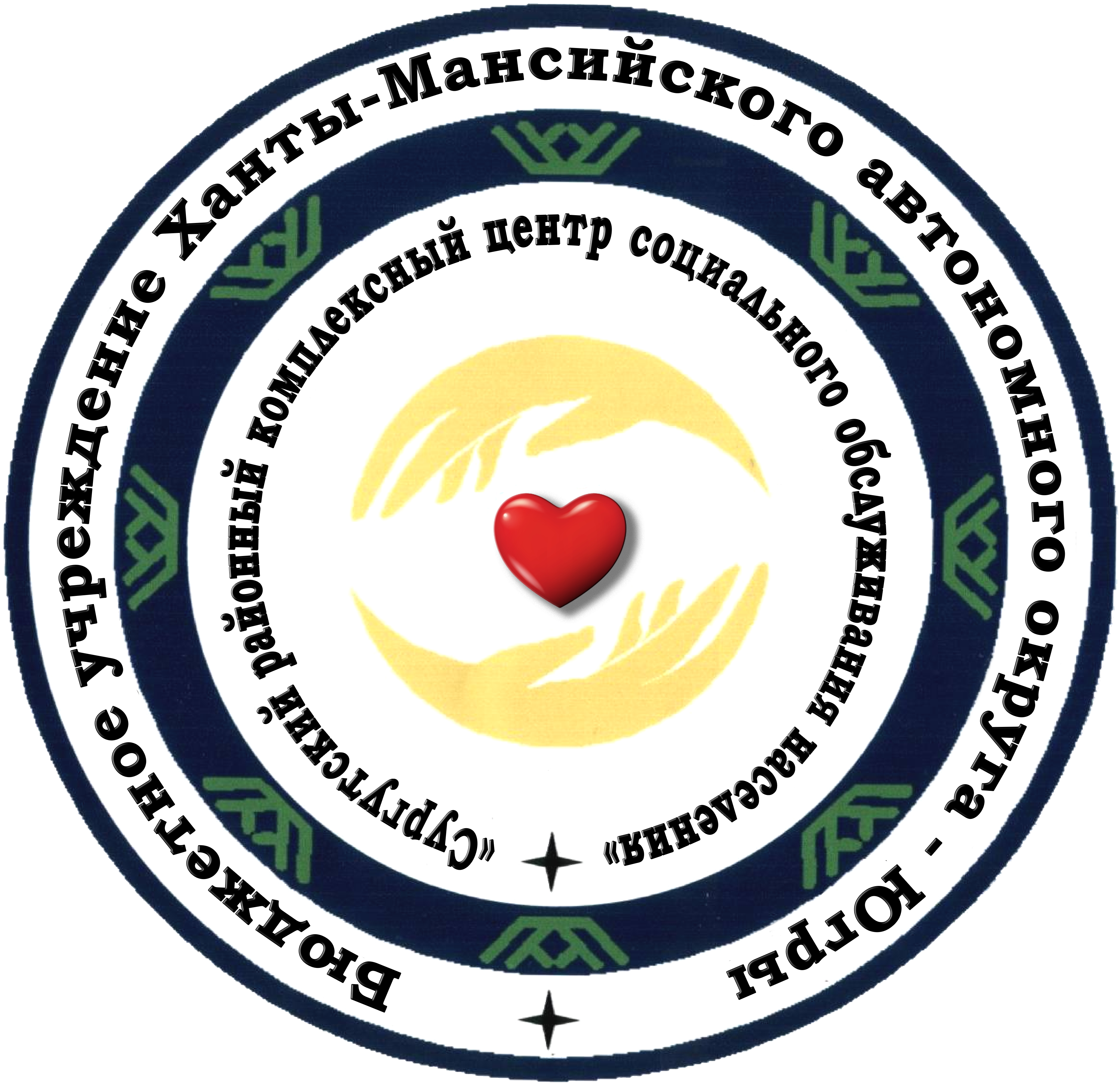 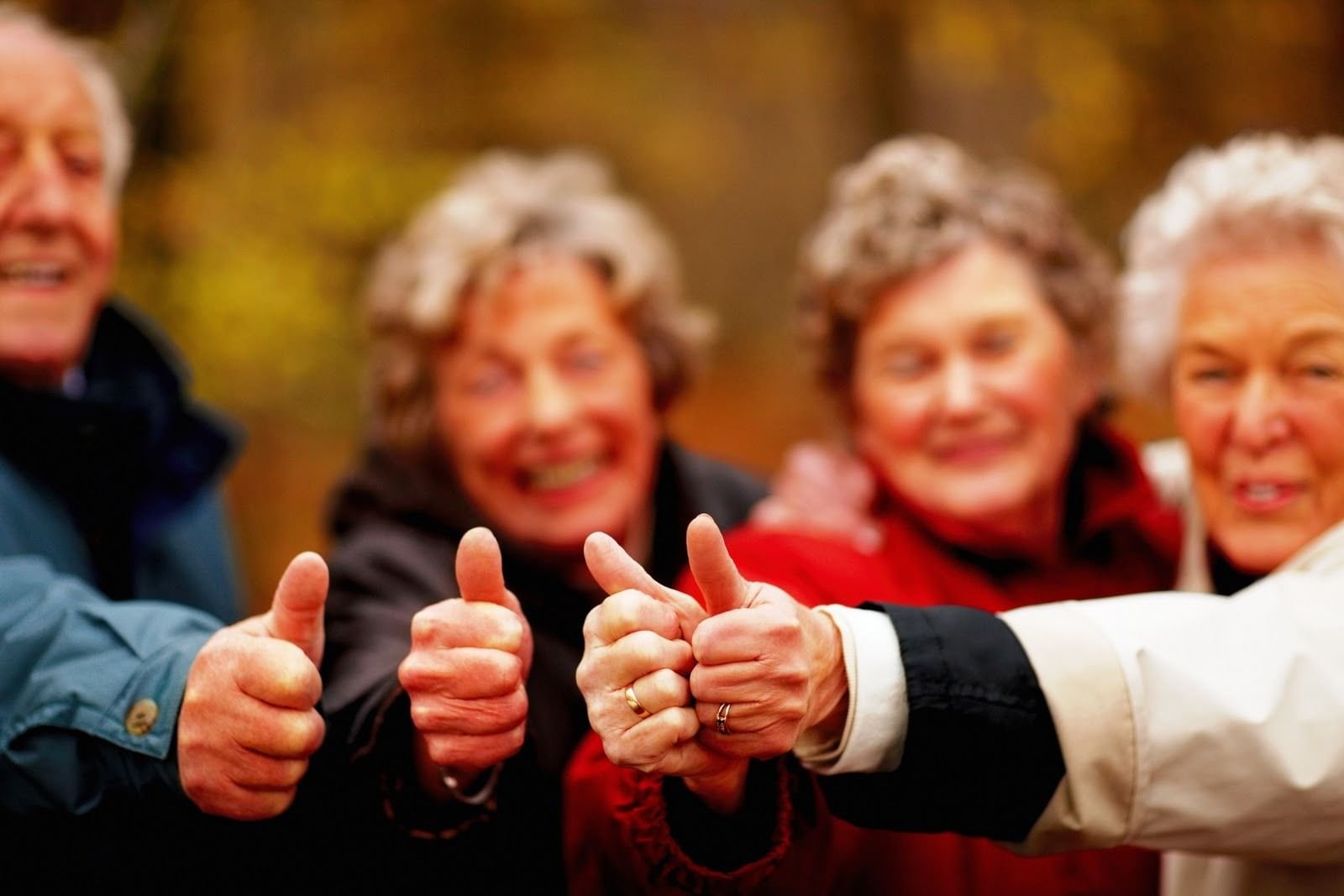 Приглашаем вас принять участие 
в современной технологии
  «дворовый» социальный менеджмент
Технология «дворового» социального менеджмента рассчитана на женщин старше 55 лет и мужчин старше 60 лет.
Если вы готовы наполнить жизнь смыслом, быть здоровым, жить активно  и  позитивно – вам к нам!
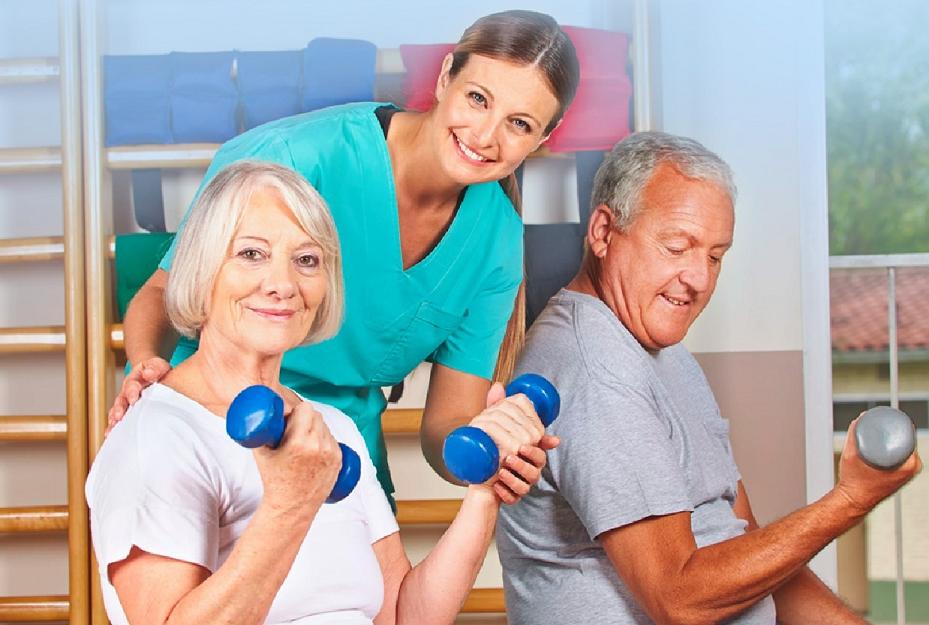 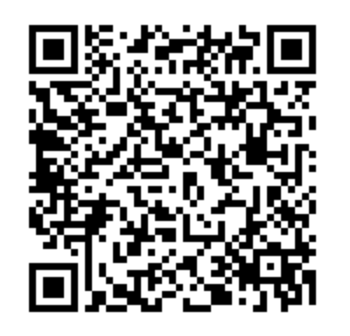 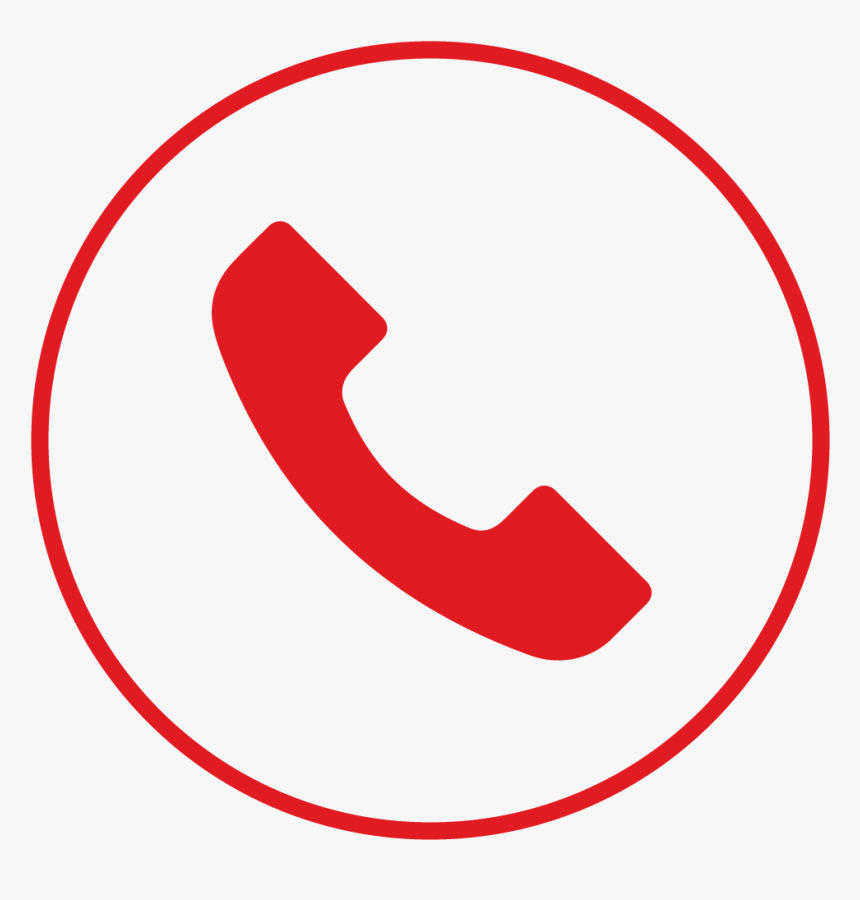 Подробную информацию
Вы можете получить
по телефонам:
г. Лянтор  8 (34638) 22-701
г.п. Белый Яр 8 (3462) 32-92-54
г.п. Солнечный 8 (3462) 74-21-32
г.п. Федоровский 8 (3462) 21-28-54
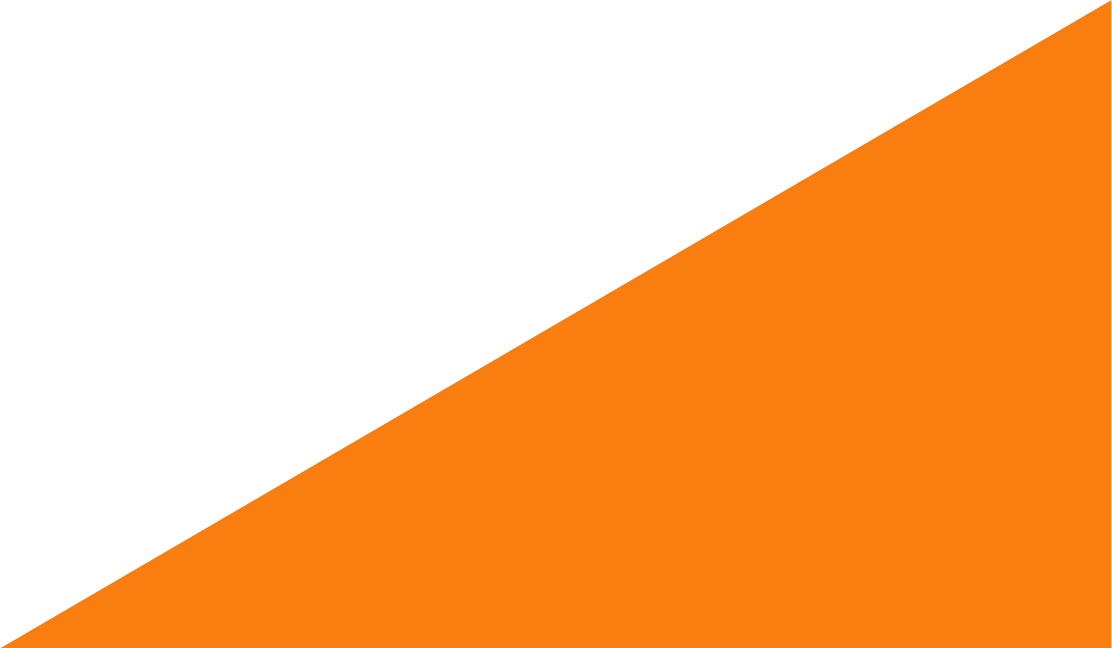